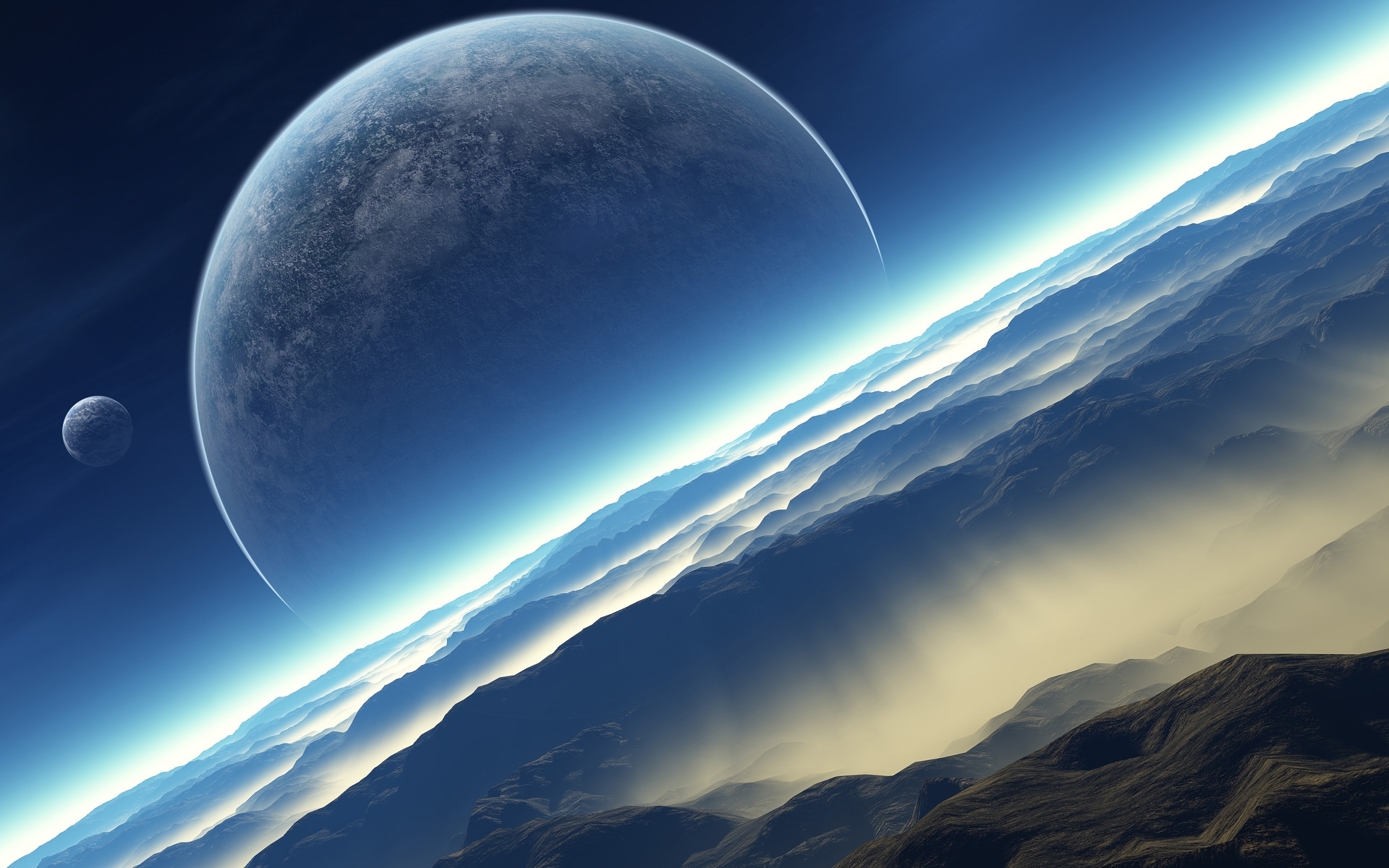 `
Mission Universe
An Adventure Into
Space
START
This is your mission!
     You have to answer the questions to make your way to Pluto without             crashing
start
Mars Rover Question: How many Rovers has NASA deployed to Mars?
A: six
Not too much, and not too little
B: two.
Hint
C:.Seventy-two
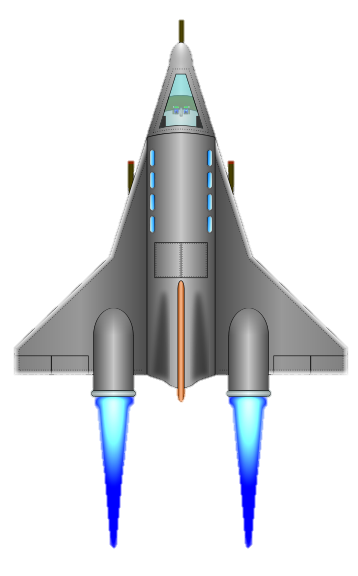 You zoom past Mars
Jupiter largest moon, Ganymede, has a diameter lager than…
A: The Death Star
It didn’t explode.
B: Saturn
C: Mercury.
Hint
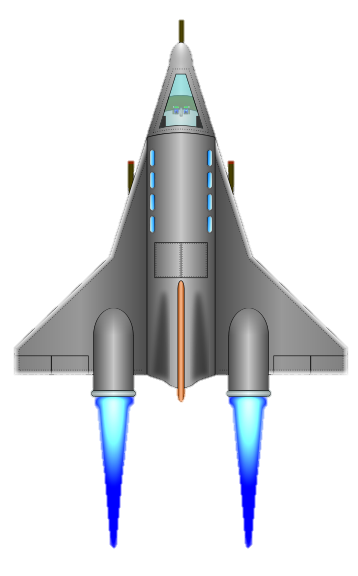 You zoom past Jupiter
What is Saturn’s nickname?
A: The jewel of the solar system
If you like it should have put a ring on it.
B: Ring A Ding Ding 
C: The Big Giant
Hint
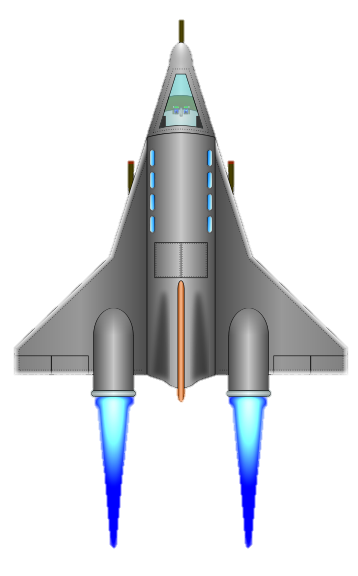 You zoom past Saturn
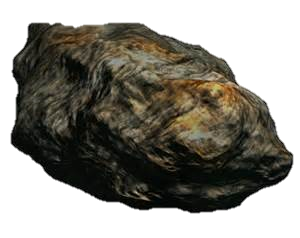 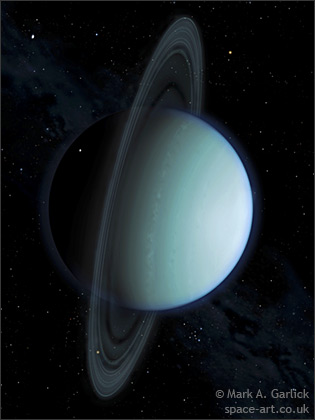 How  many known rings does Uranus 
have?
it’s high, but not that high
A: 7 
B:  14
C: 13
Hint
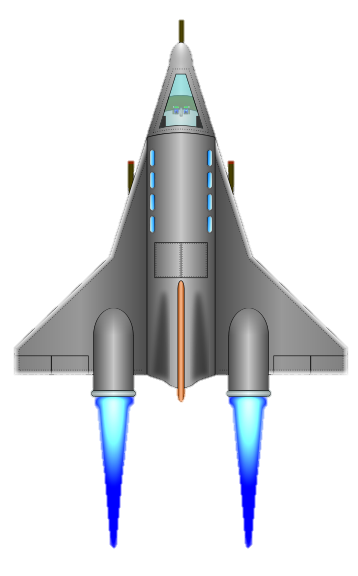 You zoom past Uranus
How fast has the winds in Neptune’s great dark spot reached?
A: 35 miles per hour
     B: 1200 miles per hour
     C: 550 miles per hour
It’s fast (The strongest winds in the
Solar system).
Hint
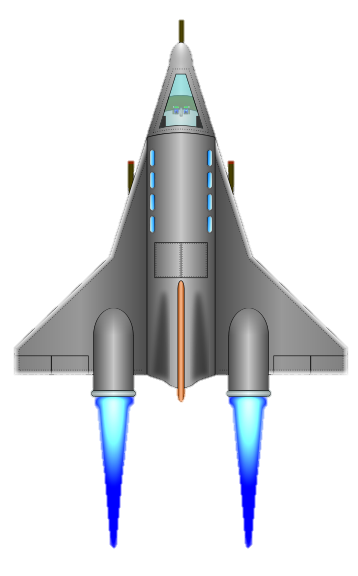 You zoom past Neptune
What god was Pluto named after?
Not the God married to Hera
A. Zeus
B. Hermes
Hint
C. Hades
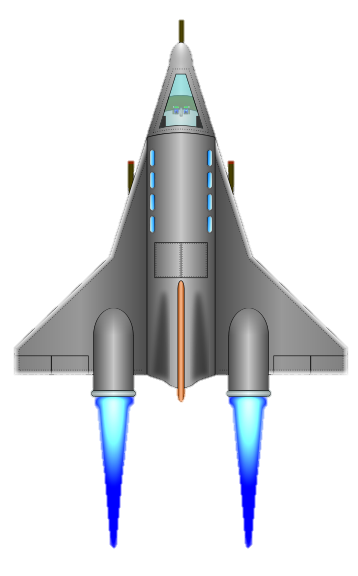 You zoom past Pluto…
The Final Question!
Final Question
How many craters are on the moon?!?!
A: 500,000
B: 120,000
C: 600,000
1,492.5 x 335
Good luck!!!
Hint
You Won!
Want to play again?
Bibliography
Credits
CREDITS,BRO
Mike, Big Papa, lead developer
Jenson/Yoda/Darth Vader/Darth Maul
/Pokemon Trainer/the dr./ anything I
want that ends in a slash /
Daniel\Boba Fett\Kanan Jarrus\ Luke Skywalker\ Kurt Takera\ Ezra Bridger\Darth maul\Emmet\ 
Avaleah/ Ashoka Tono/Kati \Carla\Leenda\ Jabril Albane /Jacob and James
PS: Some are alias names(we wanted to be funny)

Special Thanks to Mr. Ward, Our Parents, and Coach Andrew!!
Click here to start game
Bibliography

Space Images provided from 
Wonderful Engineering . “Free Space Wallpaper”.
<http://wonderfulengineering.com/download-largest-collection-of-hd-space-wallpapers-for-free/> 
January 15, 2015.
Credits
BONUS GAME
How long does its  take Saturn to rotate on it’s axis?
A: 10 and a half hrs.
More than 9hrs
but less than 24
B: A day.
C: 14 hours.
Hint
Which of these is not a storm on  Neptune?
Two answers are correct but one is not
A: The Small Dark Spot.
B: Great Dark Spot
C: Dark Giant.
Hint
Who discovered Neptune?
A: Jean Joseph Leverrier
He Is not famous
B:  Albert Einstien
C:  Sean Couturier
Hint
What did Neil Arm storing say when 
he was on the moon?
A: that’s one small step for man
One giant leap for mankind
B: that’s one big step for man
C: O my gosh we’re on the MOON!!!
How long does it take Saturn to orbit the sun?
You’re not too old, but you’re not too young.
A: 7 Earth years
     B: 29.5 Earth years
     C: 72.7 Earth Years
Hint
You won the bonus Game!
Houston… We have a problem!
Your mission has failed. 
Please Start Again!:(
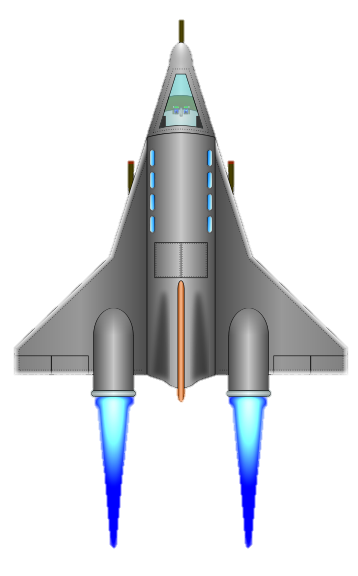 Start over!!!!!!!